Graphing Data
Why is graphing important?
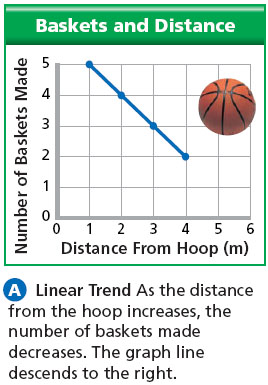 Graphing data helps us visualize trends and make predictions about the system.
What trend do you notice?
What prediction would you make about the number of baskets made from 6m?
Types of Variables
Quantitative: This is a number or something you can measure directly. Examples might include time, distance, temperature or height. (See quantity– think number)
Qualitative: This is descriptive data. It describes, but is not numerical. Examples might include color, species, gender or brand. (See quality– think descriptive
The type of data you collect will determine what type of graph you should make.
Pie Chart
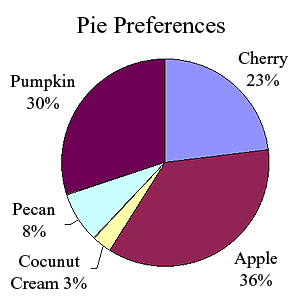 These show percentages of a whole. These should ONLY be used when data is collected as a PERCENT.
Bar Graphs
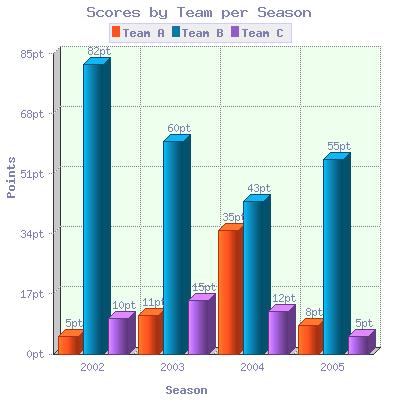 Used when data is quantitative v. qualitative
Visually displays information using a series of bars, rectangles, or objects
Line Graphs
Used when data is quantitative v. quantitative
Measured data is plotted as points which can then be connected.
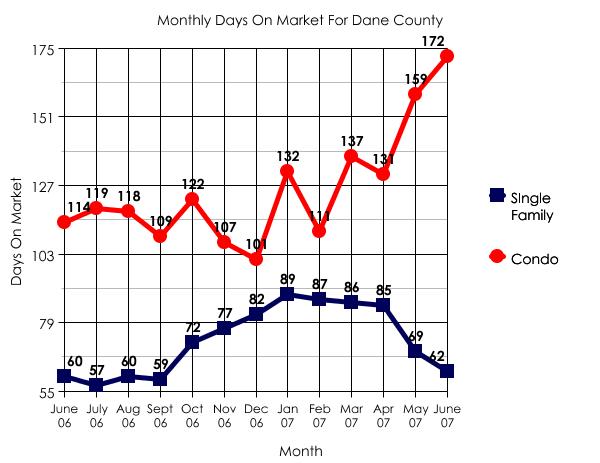 How to make a good graph
It’s in the D-TAILS!
D-TAILS
Data covers over 75% of the graph area and is accurately placed.
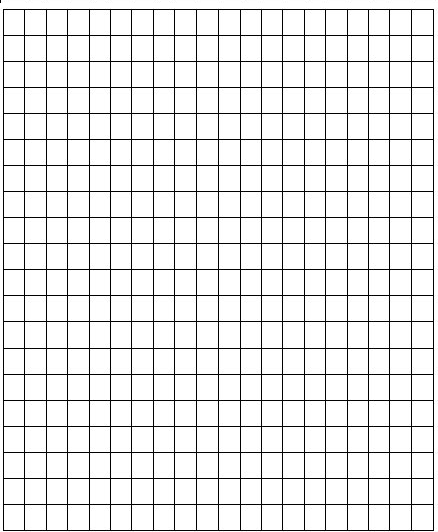 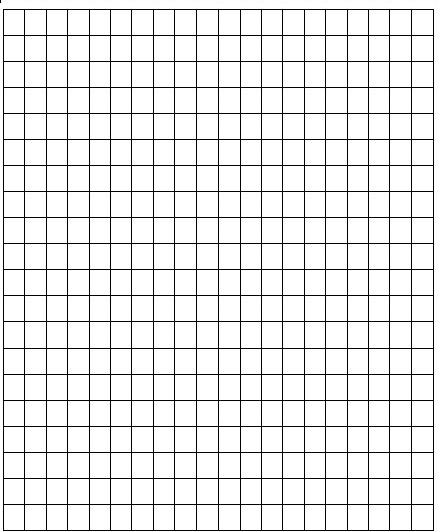 NO!!!
YES!!!
D-TAILS
Title includes what the graph is about and both the independent and dependent variables
Effect of Hours of Sleep on Quiz Scores
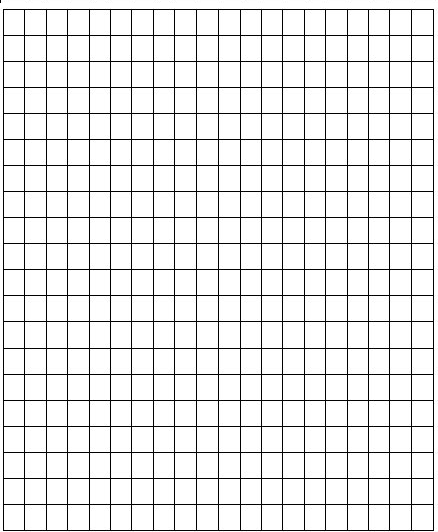 D-TAILS
Axis labels- Independent variable is always on the X-axis and the dependent variable is always on the Y-axis
Effect of Hours of Sleep on Quiz Scores
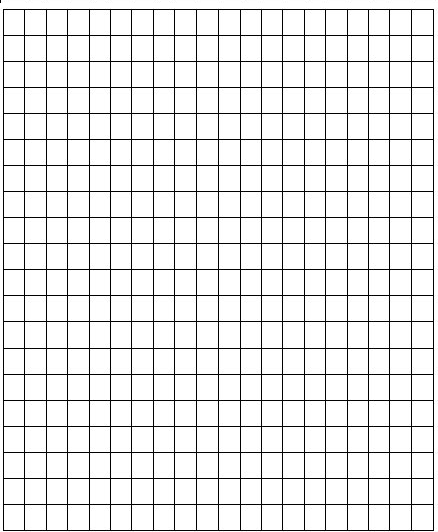 Quiz Scores
Sleep
D-TAILS
Effect of Hours of Sleep on Quiz Scores
Interval marks- consistent spacing and numbering
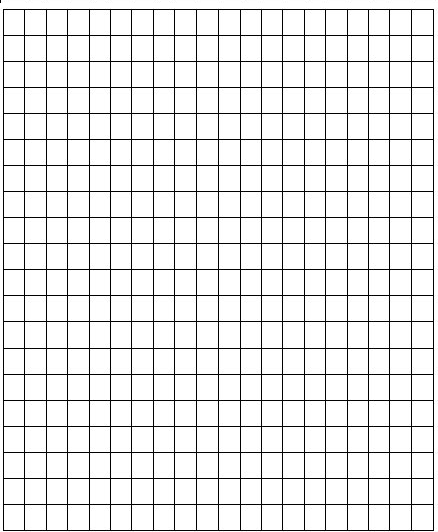 100
75
Quiz Scores
50
25
0
0     1   2   3   4   5   6   7   8
Sleep
D-TAILS
Effect of Hours of Sleep on Quiz Scores
Label units- in ( ) after the axis label, include proper units.
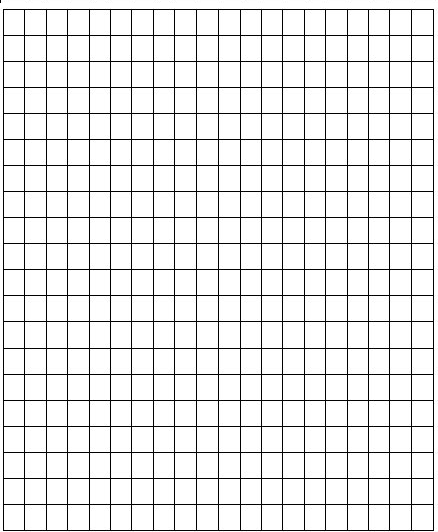 100
75
Quiz Scores (%)
50
25
0
0     1   2   3   4   5   6   7   8
Sleep (hrs)
D-TAILS
Effect of Hours of Sleep on Quiz Scores
Scale- 
Always go by an even scale.
Ex: 1,2,3,4 
		NOT
	   1,2,4,8
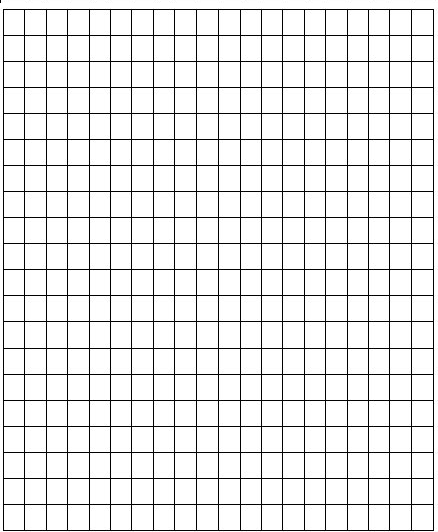 100
75
Quiz Scores (%)
50
25
0
0     1   2   3   4   5   6   7   8
Sleep (hrs)
Drawing lines
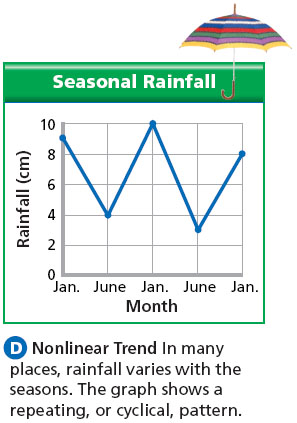 If the x-axis is time, you can simply connect your points.
Line of Best Fit
If your X-axis is not time, then use a line of best fit in line graphs.
A line of best fit emphasizes the overall trend shown by all the data taken as a whole.
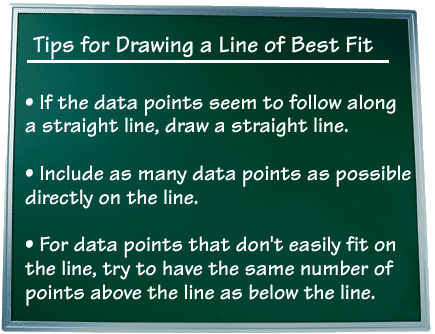 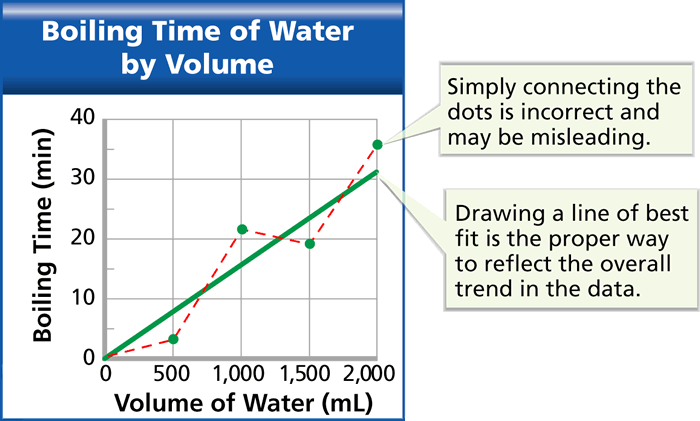